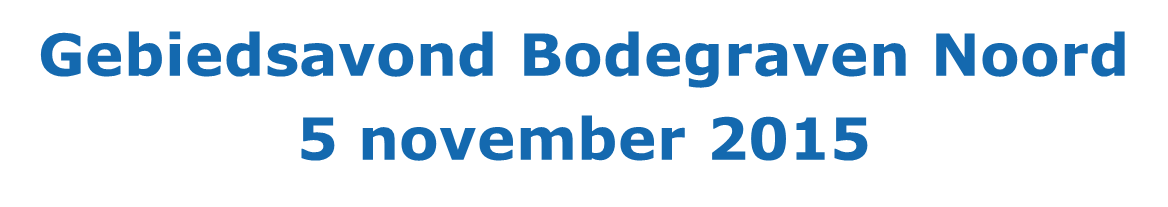 Bodegraven Noord
Stuurgroep Veenweiden Gouwe Wiericke
Gemeente Bodegraven-Reeuwijk  
                                         Wethouder Jan Leendert van den Heuvel
Hoogheemraadschap De Stichtse Rijnlanden 
                                                     Hoogheemraad Bernard de Jong
Gemeente Nieuwkoop
Gemeente Waddinxveen
Gemeente Gouda
Gemeente Alphen a/d Rijn
Hoogheemraadschap Rijnland

Programmabureau Veenweiden
Ondersteunt de Stuurgroep
Rob Ligtenberg, Programmamanager
Bodegraven Noord
Programma 5 november

Thema’s die spelen in Bodegraven Noord:
Landbouw
Recreatie
Natuur
Water

Proces: Kwartiermaken
Watergebiedsplan, bestemmingsplan en natuurontwikkeling in  samenhang uitvoeren

Vervolg: 3 Toekomsttafels
Economisch perspectief van natuurgebieden
Verbetering door kavelruil 
Kansen voor recreatie

In gesprek & drankje
Bodegraven Noord
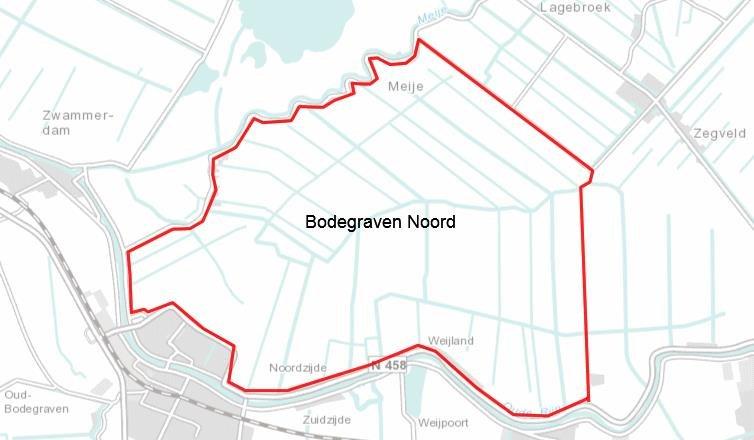 Bodegraven Noord
NB De presentatie vervolgde met een flink aantal foto’s over de volgende thema’s:
Landschap
Landbouw
Recreatie
Natuur
Water

Deze foto’s zijn in deze ‘samenvatting’ van de presentatie verwijderd.  

De thema’s werden toegelicht door: 
Jan Leendert van den Heuvel, wethouder Bodegraven-Reeuwijk
Dennis van der Voort, projectleider Bodegraven Noord
Bernard de Jong, hoogheemraad Hoogheemraadschap De Stichtse Rijnlanden
Gebiedsproces Bodegraven - Noord
Van kwartiermaker naar bestuurlijk procesbegeleider






Nadere kennismaking met Jan Kromwijk
Gebiedsproces Bodegraven - Noord
Conclusies Kwartiermaker fase

Richt je op sociale cohesie en samenwerking
De natuuropgave dient 2 doelen: verbinding via natuurgenen- transport zone en ondersteuning weidevogel populatie
Nieuwe natuur heeft geen Natura 2000 status
Verken twee varianten: de Kern variant en de Gradiënt variant
Werk in samenhang hiermee het integraal watersysteem uit
Verken samen met de agrarische sector de kansen voor nieuwe verdienmodellen in relatie tot de natuuropgave
Zoek in gezamenlijkheid naar oplossingen voor overgangsbeheer en ganzenbeheer
Gebiedsproces Bodegraven - Noord
Conclusies kwartiermaker fase

Behoud de openheid van de polder Bodegraven – Noord 
Houd oog voor de agrarische bedrijfsvoering als essentiële economische drager van het gebied
Onderzoek de agrarische structuur , kijk naar huidige situatie, toekomst over 10 jaar, en vertaal deze in beleidsvoornemens.
Bekijk de mogelijkheden van vrijwillige kavelruil, voorafgaand aan definitieve inrichting watersysteem en natuurgronden.
Kijk naar de recreatie mogelijkheden in samenhang met de nieuwe inrichting
Begeleid dit gebiedsproces naast een ambtelijk proces begeleider met een bestuurlijk procesbegeleider.
Gebiedsproces Bodegraven - Noord
Hoe gaan we verder

Uitwerking Kern variant en Gradiënt variant in schetsontwerpen
Stuurgroep Gouwe Wiericke neemt begin 2016 besluit over het “inspraakrijp” verklaren van het schetsontwerp voor gebiedsconsultatie
Overleg met gebiedspartijen over te maken keuzes en kansen
De vergadering van stuurgroep Gouwe Wiericke definitieve besluitvorming over schetsontwerp,  keuzes en kansen.
Gebiedsproces Bodegraven - Noord
Tafel 1 gesprek over de ontwikkeling van een verdien model voor de gradiënt gronden en beheer natuurgronden

    Iedereen kan meedoen, opgave bij de entree tafel

De Black Angus, vleesproductie met een verhaal
Een horeca ondernemer, mogelijke afnemer, schuift aan
Een voorbeeld ondernemer uit ander gebied wordt uitgenodigd voor deze tafel.
Andere ideeën voor een verdienmodel zijn welkom
Gebiedsproces Bodegraven - Noord
Tafel 2 heeft het thema “Kavelruil voor verbetering”

Iedereen kan meedoen, opgave bij de entreetafel

De beste landbouwstructuur verbetering is en blijft kavelruil, zo veel mogelijk huiskavels, en veldkavels zo ideaal mogelijk bij de bedrijfsvoering te betrekken.
Voordat het watersysteem wordt aangepast op scheiding natuur en agrarisch gebied, kijken of kavels het meest optimaal liggen.
Welke manier van kavelruil is het meest optimaal voor Bodegraven - Noord
Gebiedsproces Bodegraven - Noord
Tafel 3 Gesprek recreatieve mogelijkheden

Iedereen kan meedoen, opgave bij entreetafel

Speciaal voor recreatieondernemers in het gebied en de burgers van Bodegraven, Nieuwerbrug en de Meije.
Wat zijn de recreatie mogelijkheden/behoefte?
Hoe zou dit kunnen worden ingevuld?
Is er een vrijwilligers groep te starten voor beheer recreatie voorzieningen?
Gebiedsproces Bodegraven - Noord
Ik zie uit naar gesprekken die perspectief bieden en ruimte geven voor de kansen die er liggen.





Dank voor uw aandacht
Jan.kromwijk@gmail.com
06-22964145
Bodegraven Noord
Toekomsttafels

Economisch perspectief van natuurgebieden

Kavelruil voor verbetering

Kansen voor recreatie
Contact:

Dennis van der Voort,
d.vander.voort@pzh.nl